Министерство образования республики МордовияПортфолио Большаковой Марьям Мухамет-Галиевны воспитателя МБДОУ«Ромодановский детский сад комбинированного вида» Ромодановского муниципального района Республики Мордовия
Дата рождения: 26.05.1971 г.
Образование:  высшее, МГПИ им. М.Е.Евсевьева,  
№ диплома ЭВ № 048643, 
дата выдачи 06.07.1994 г.
Специальность: «педагогика и психология  (дошкольная)»
Квалификация:  воспитатель в детском  саду
 Стаж педагогической работы (по специальности): 16 лет
Общий трудовой стаж: 31 год
Квалификационная категория:  высшая
Дата последней аттестации: 22.02.2019г.
Занимаемая должность: воспитатель
Персональный сайт:
http://nsportal.ru/bolshakova-maryam
Сайт ДОО - https://dskvrom.schoolrm.ru/
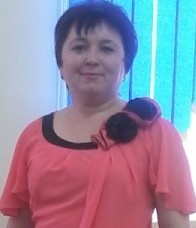 Обобщенный педагогический опыт «Применение методов ТРИЗ в развитии творческого воображения, мыслительной и речевой активности дошкольников»
Ссылка на опыт: https://upload2.schoolrm.ru/iblock/2de/2de37a002226381649af747452a7edcf/OPYT-Primenenie-metodov-TRIZ-v-razvitii-tvorcheskogo-voobrazheniya_-myslitelnoy-i-rechevoy-aktivnosti-doshkolnikov_.docx
1.Участие в инновационной ( экспериментальной) деятельности
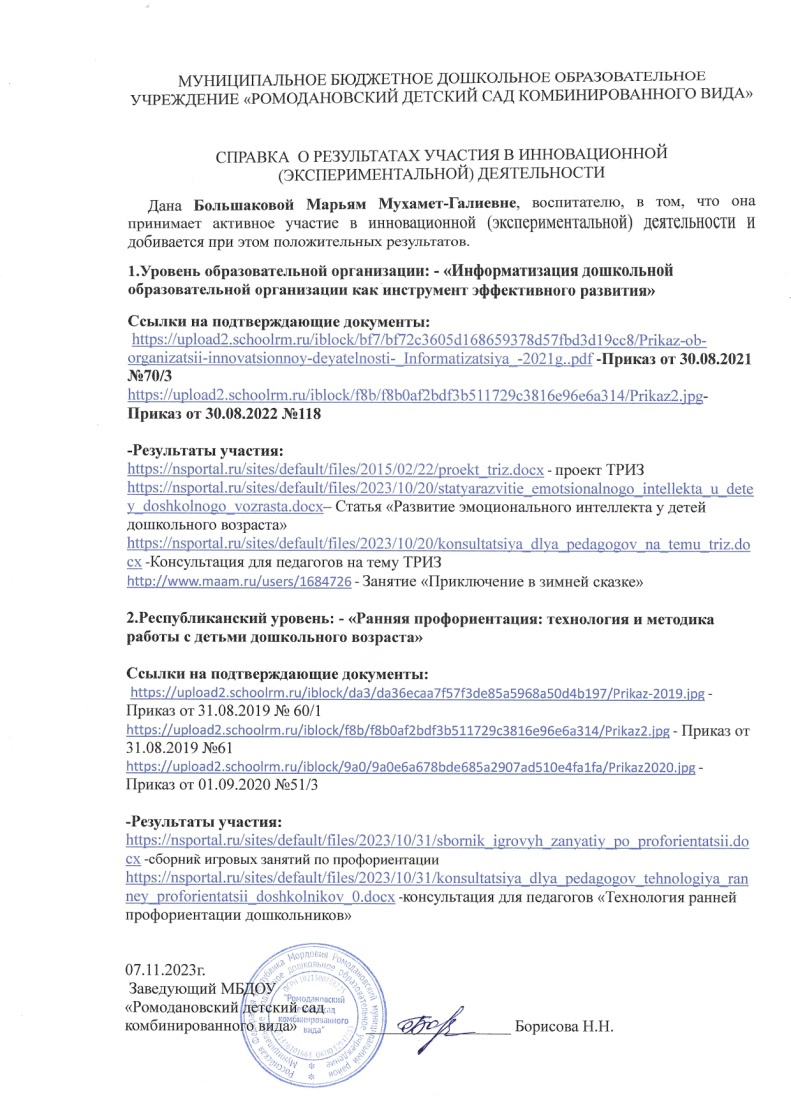 1. УРОВЕНЬ ДОШКОЛЬНОЙ ОБРАЗОВАТЕЛЬНОЙ ОРГАНИЗАЦИИ 
  Ссылки на подтверждающие документы: «Информатизация дошкольной образовательной организации как инструмент эффективного развития».
 https://upload2.schoolrm.ru/iblock/bf7/bf72c3605d168659378d57fbd3d19cc8/Prikaz-ob-organizatsii-innovatsionnoy-deyatelnosti-_Informatizatsiya_-2021g..pdf - Приказ от 30.08. 2021 г. № 70/3
 https://upload2.schoolrm.ru/iblock/f8b/f8b0af2bdf3b511729c3816e96e6a314/Prikaz2.jpg - Приказ от 31.08.2022г.№118
  - Результаты участия:
https://nsportal.ru/sites/default/files/2015/02/22/proekt_triz.docx - проект ТРИЗ
https://nsportal.ru/sites/default/files/2023/10/20/statya-razvitie_emotsionalnogo_intellekta_u_detey_doshkolnogo_vozrasta.docx -Статья «Развитие эмоционального интеллекта у детей дошкольного возраста»
 http://www.maam.ru/users/1684726 - Занятие «Приключение в зимней сказке»
https://nsportal.ru/sites/default/files/2023/10/20/konsultatsiya_dlya_pedagogov_na_temu_triz.docx - Консультация для педагогов на тему ТРИЗ
                                                      2. РЕСПУБЛИКАНСКИЙ  УРОВЕНЬ
«Ранняя профориентация: технология и методика работы с детьми дошкольного возраста» 
     Ссылки на подтверждающие документы: 
https://upload2.schoolrm.ru/iblock/da3/da36ecaa7f57f3de85a5968a50d4b197/Prikaz-2019.jpg - Приказ от 31.08.2019 № 60/1
https://upload2.schoolrm.ru/iblock/f8b/f8b0af2bdf3b511729c3816e96e6a314/Prikaz2.jpg - Приказ от 31.08.2019 №61
https://upload2.schoolrm.ru/iblock/9a0/9a0e6a678bde685a2907ad510e4fa1fa/Prikaz2020.jpg  -   Приказ от 01.09.2020№ 51/3
 -Результаты участия:
https://nsportal.ru/sites/default/files/2023/10/31/sbornik_igrovyh_zanyatiy_po_proforientatsii.docx сборник игровых занятий по профориентации-
https://nsportal.ru/sites/default/files/2023/10/31/konsultatsiya_dlya_pedagogov_tehnologiya_ranney_proforientatsii_doshkolnikov_0.docx -консультация для педагогов «Технология ранней профориентации дошкольников»
2.Наставничество
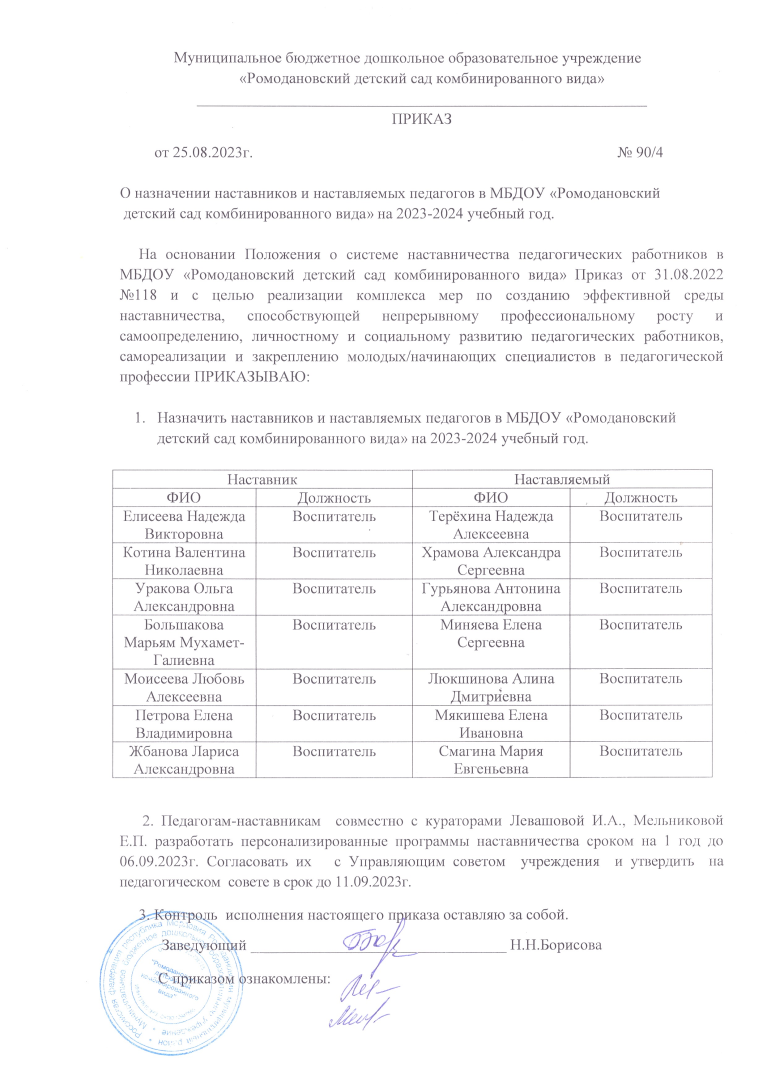 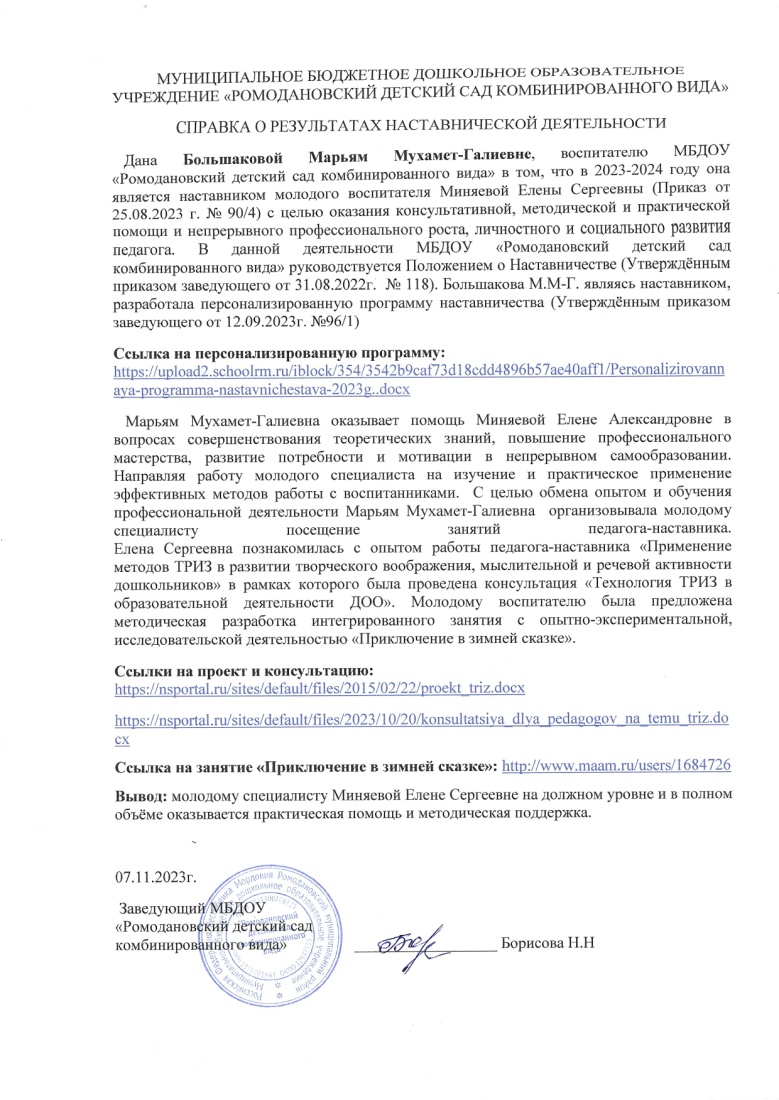 Ссылка на персонализированную программу: https://upload2.schoolrm.ru/iblock/354/3542b9caf73d18cdd4896b57ae40aff1/Personalizirovannaya-programma-nastavnichestava-2023g..docx
Результаты деятельности:
https://nsportal.ru/sites/default/files/2015/02/22/proekt_triz.docx -проект ТРИЗ
https://nsportal.ru/sites/default/files/2023/10/20/konsultatsiya_dlya_pedagogov_na_temu_triz.docx Консультация «Технология ТРИЗ в образовательной деятельности ДОУ». 
http://www.maam.ru/users/1684726 - занятие «Приключение в зимней сказке»
3.Наличие публикаций
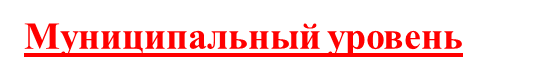 4. Результаты участия воспитанников в конкурсах, выставках, турнирах, соревнованиях, акциях, фестивалях
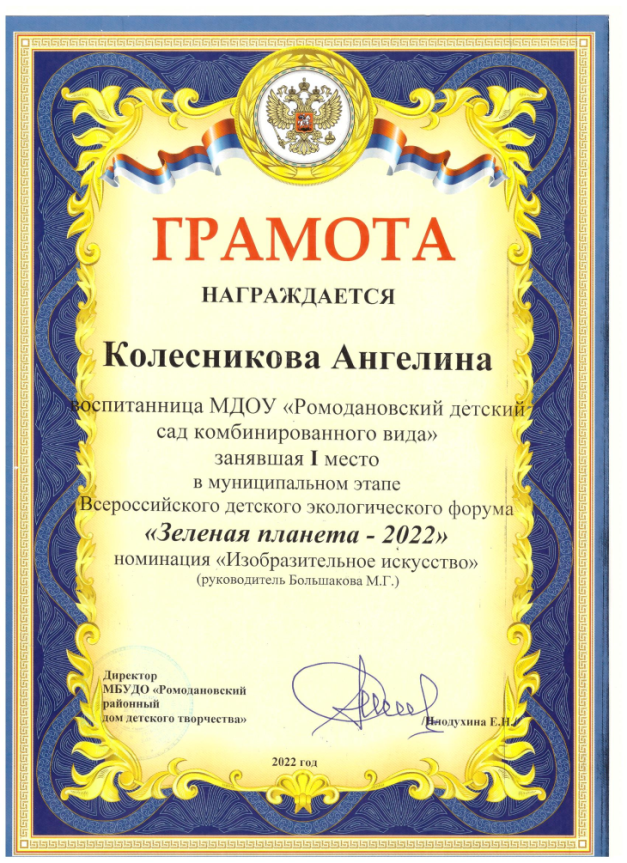 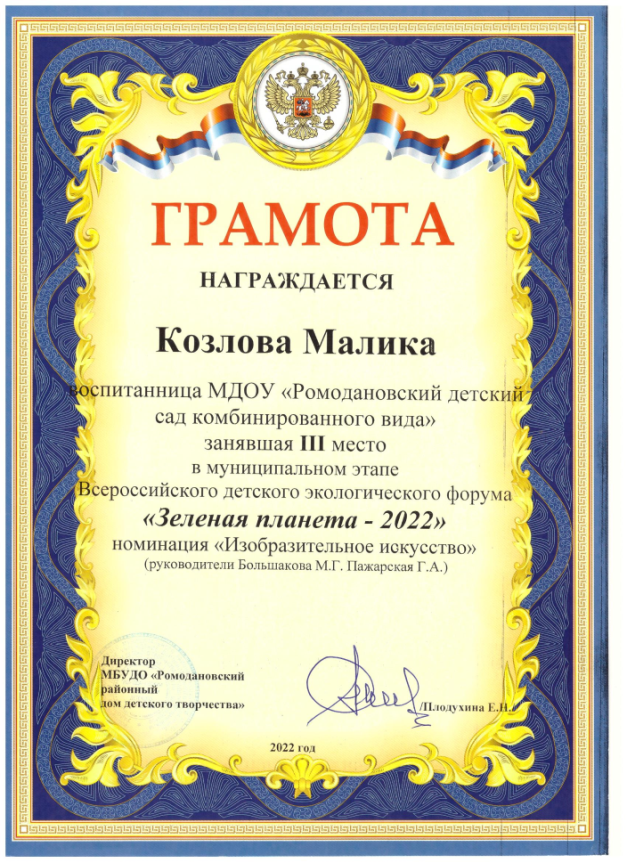 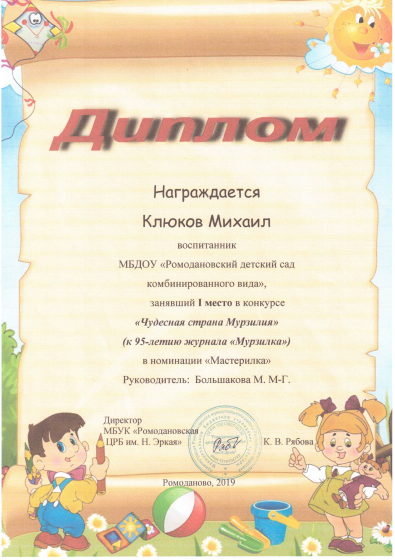 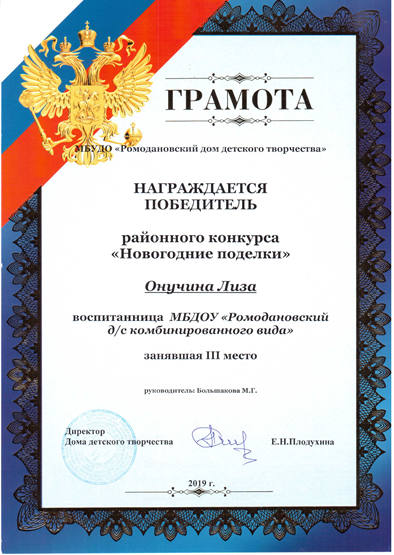 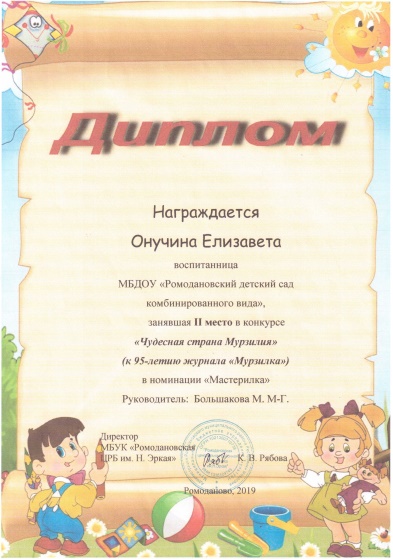 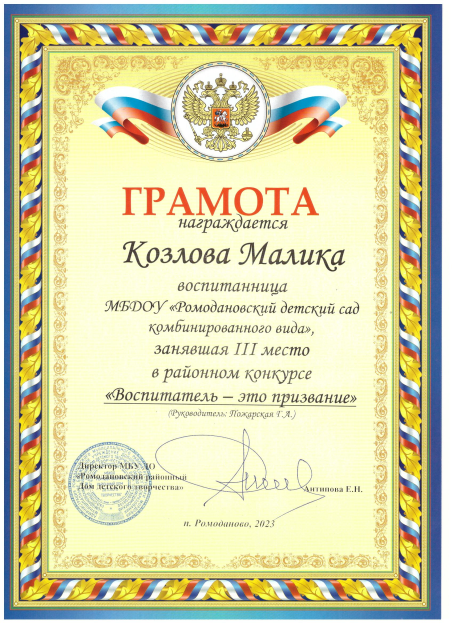 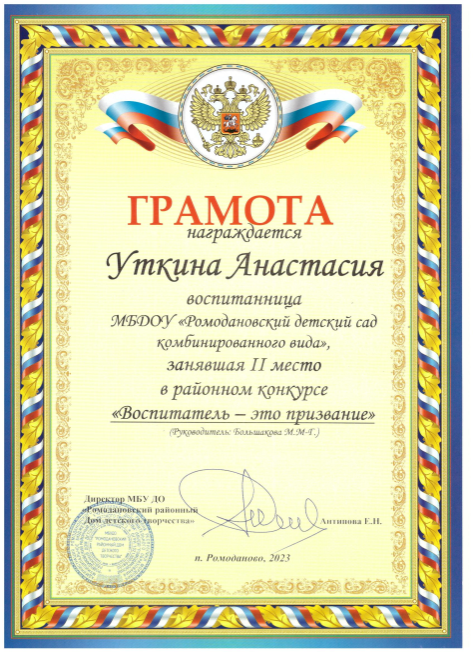 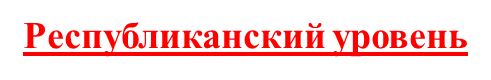 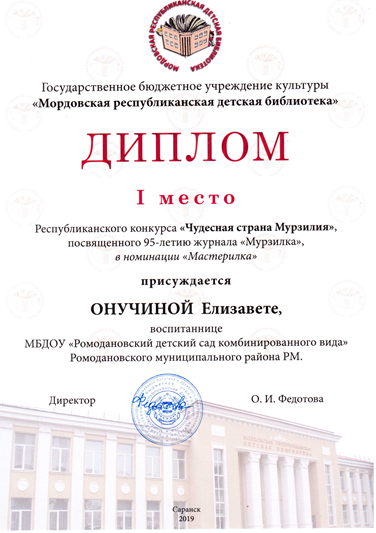 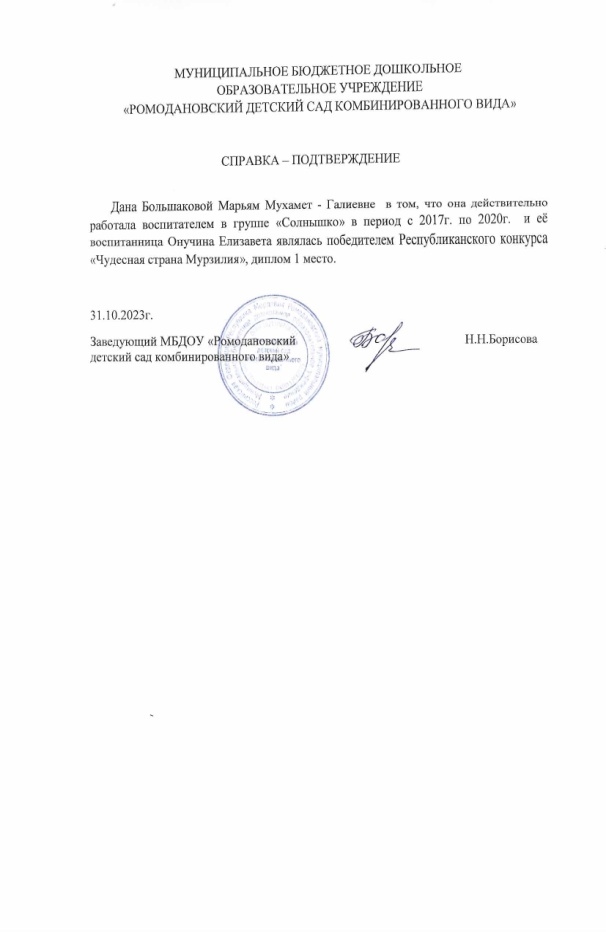 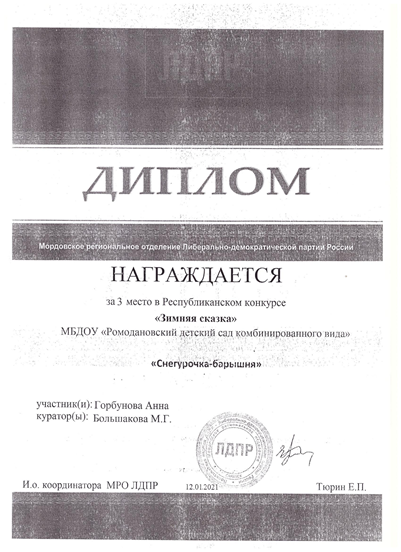 Конкурсы в сети интернет
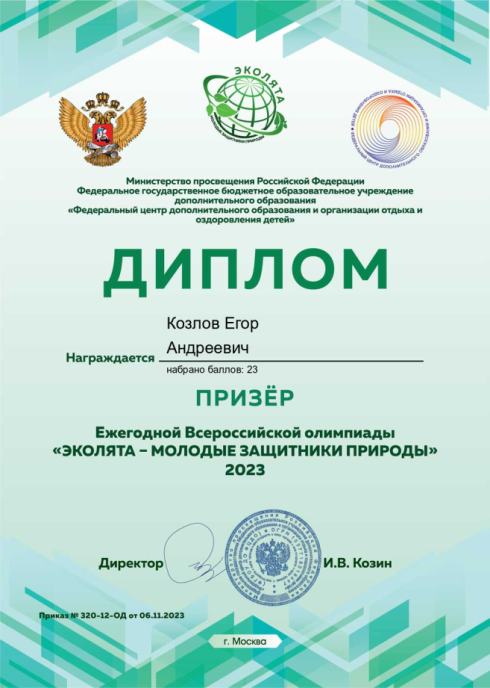 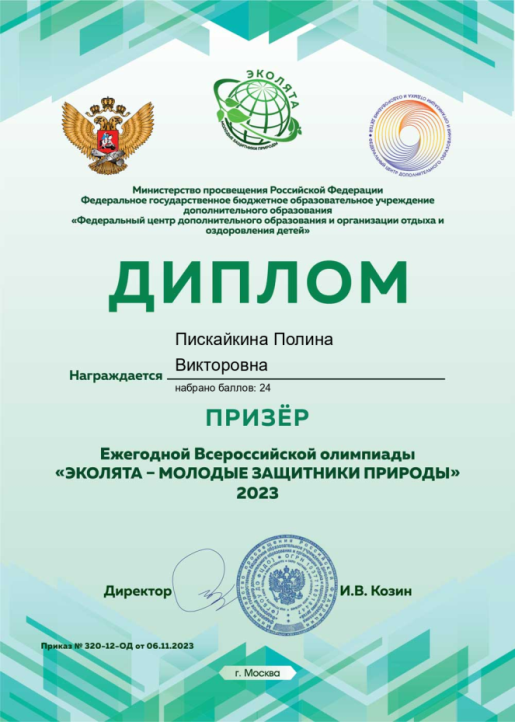 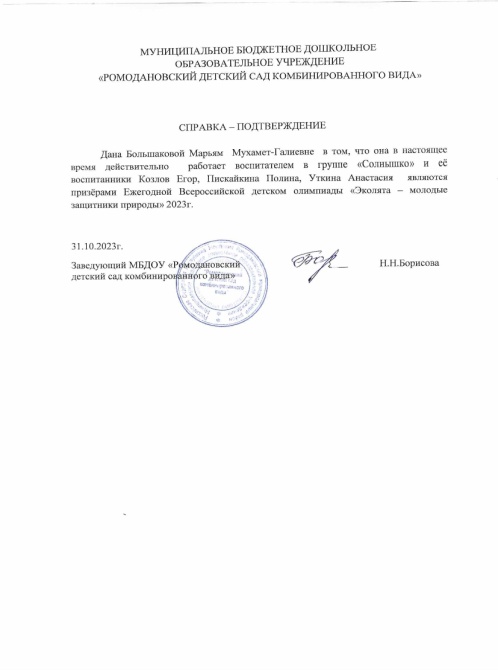 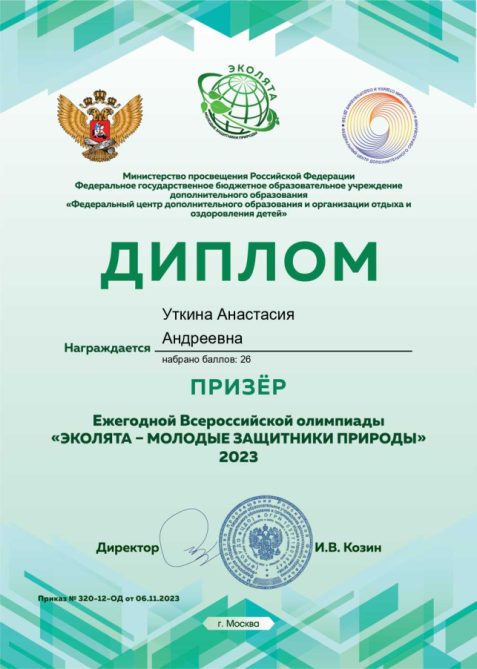 6.Выступления на заседаниях методических советов, научно-практических конференциях, педагогических чтениях, семинарах, форумах
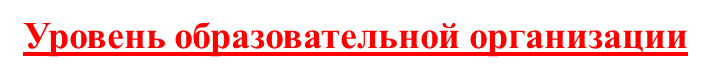 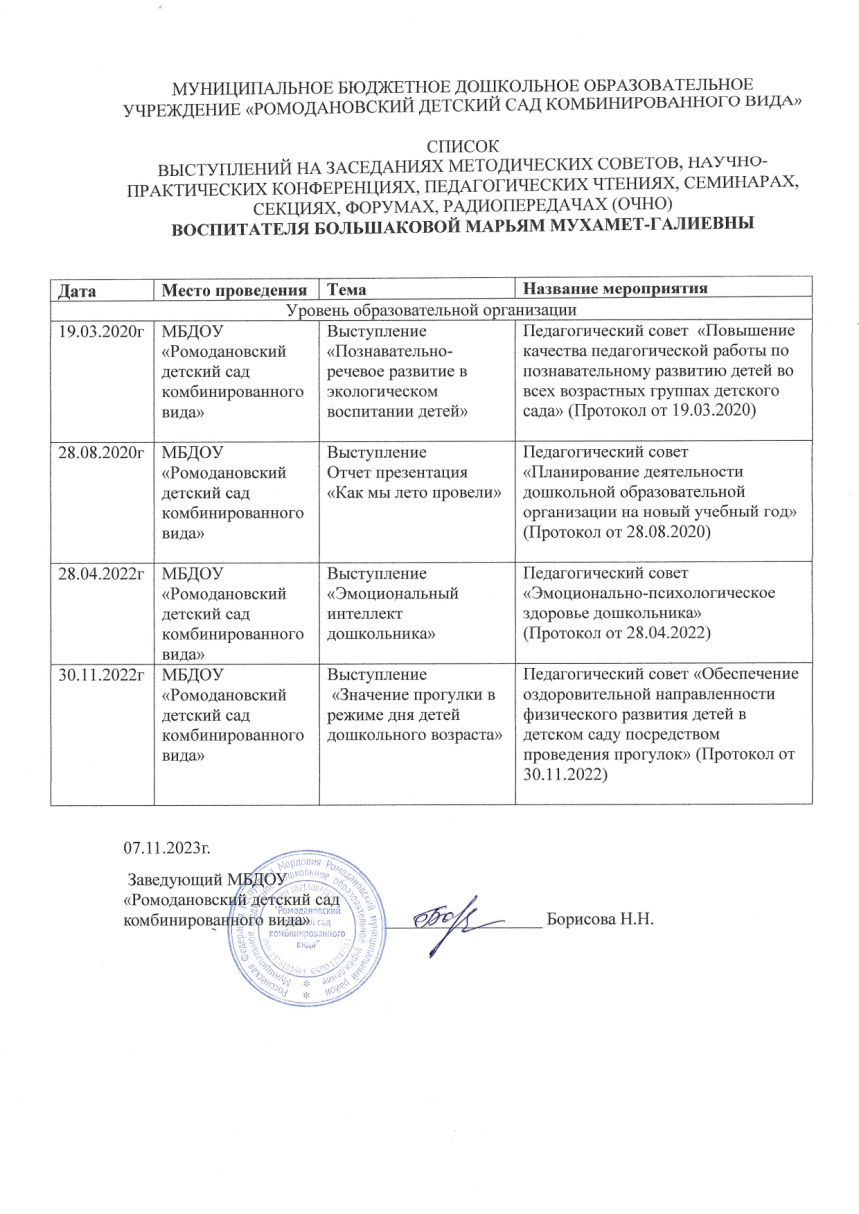 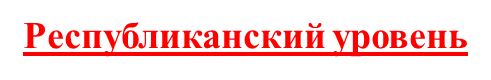 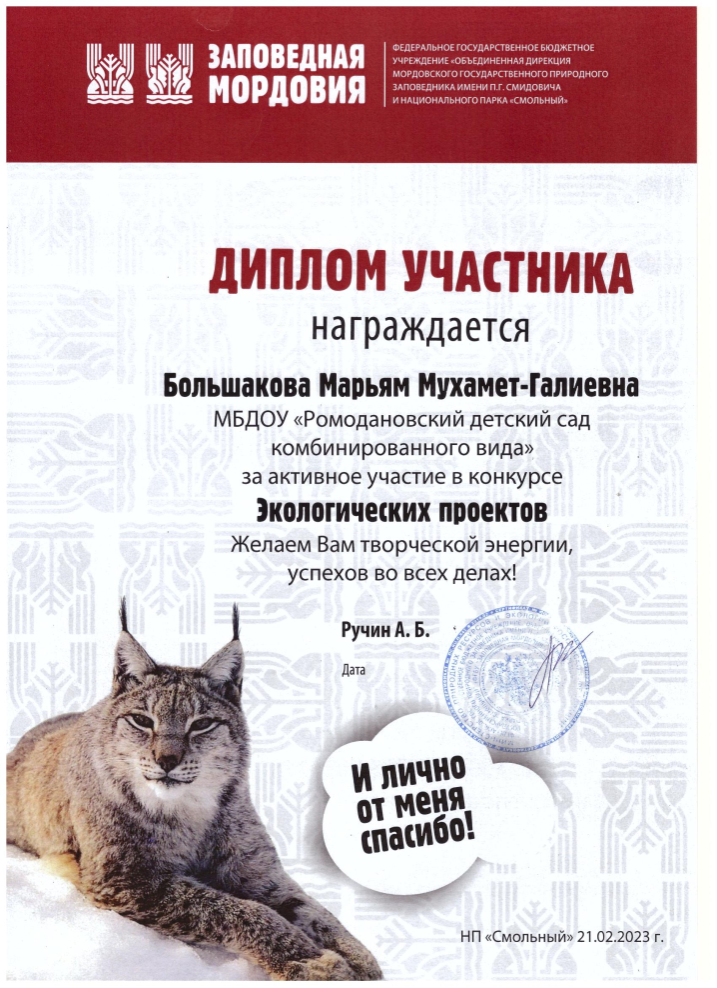 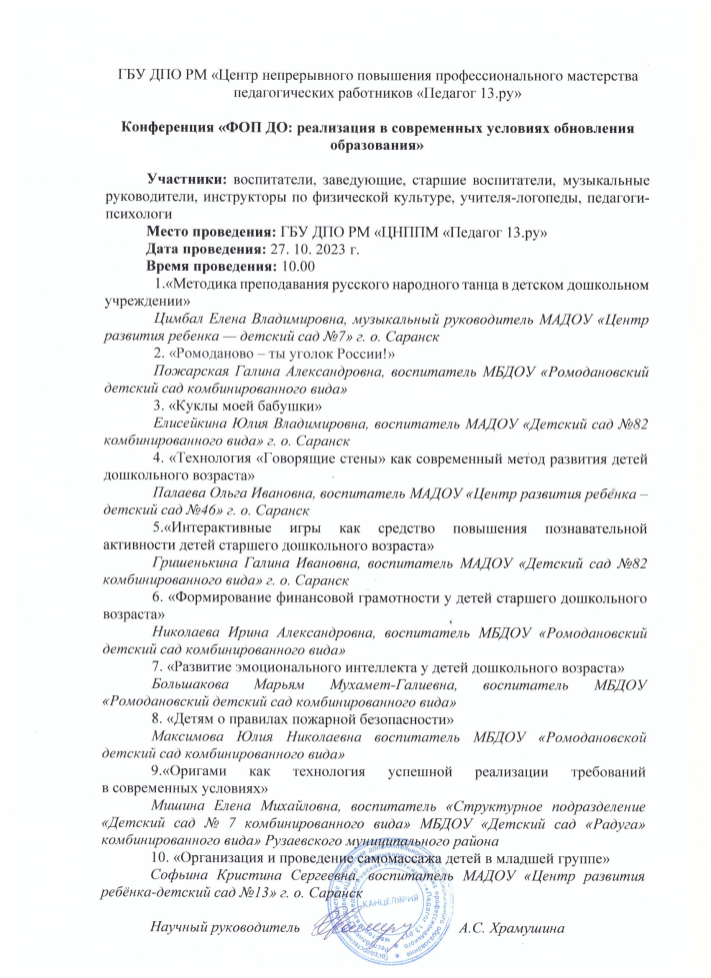 7.Проведение открытых занятий, мастер-классов, мероприятий
Уровень образовательной организации
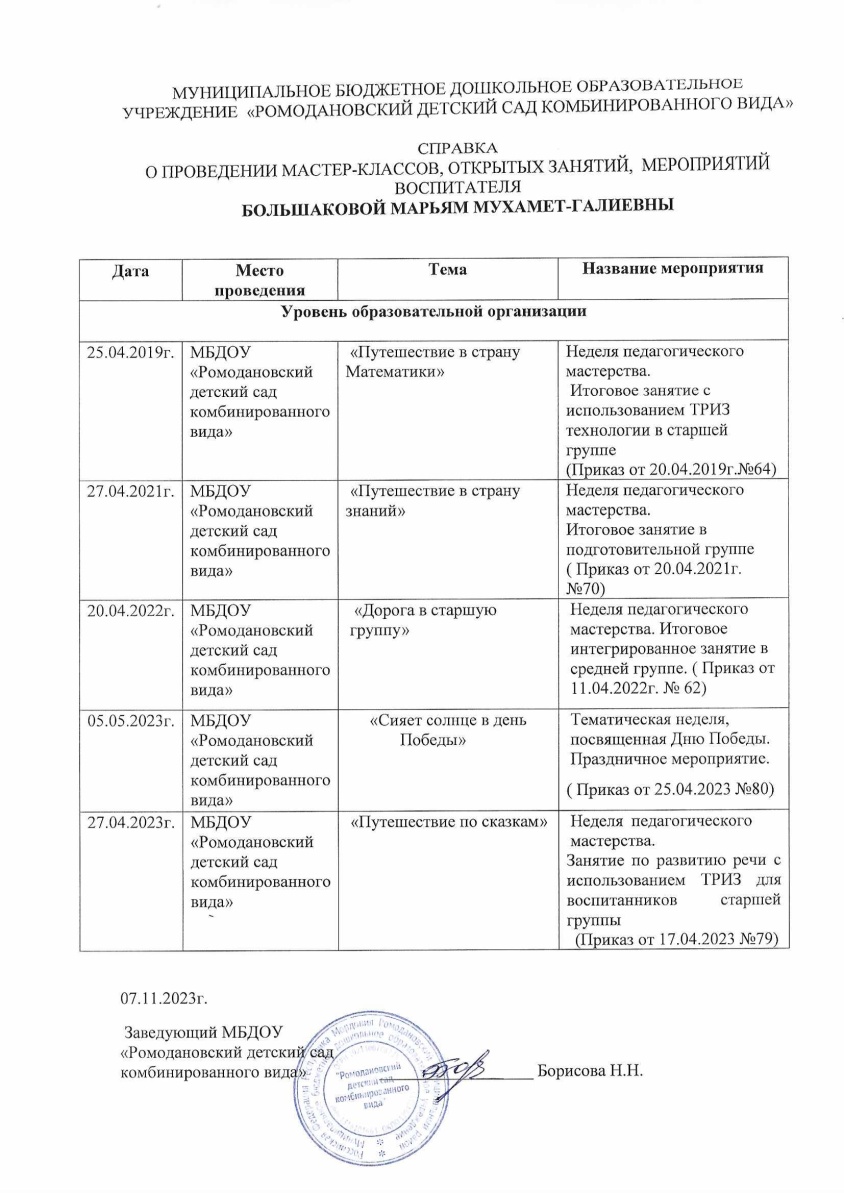 Муниципальный уровень
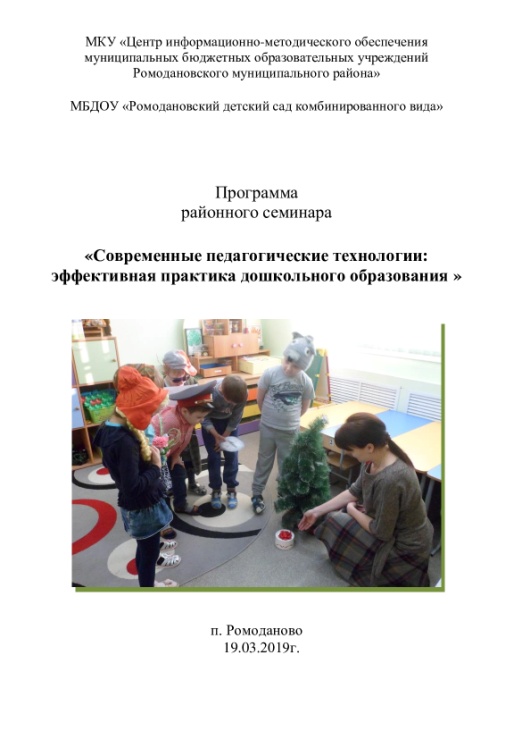 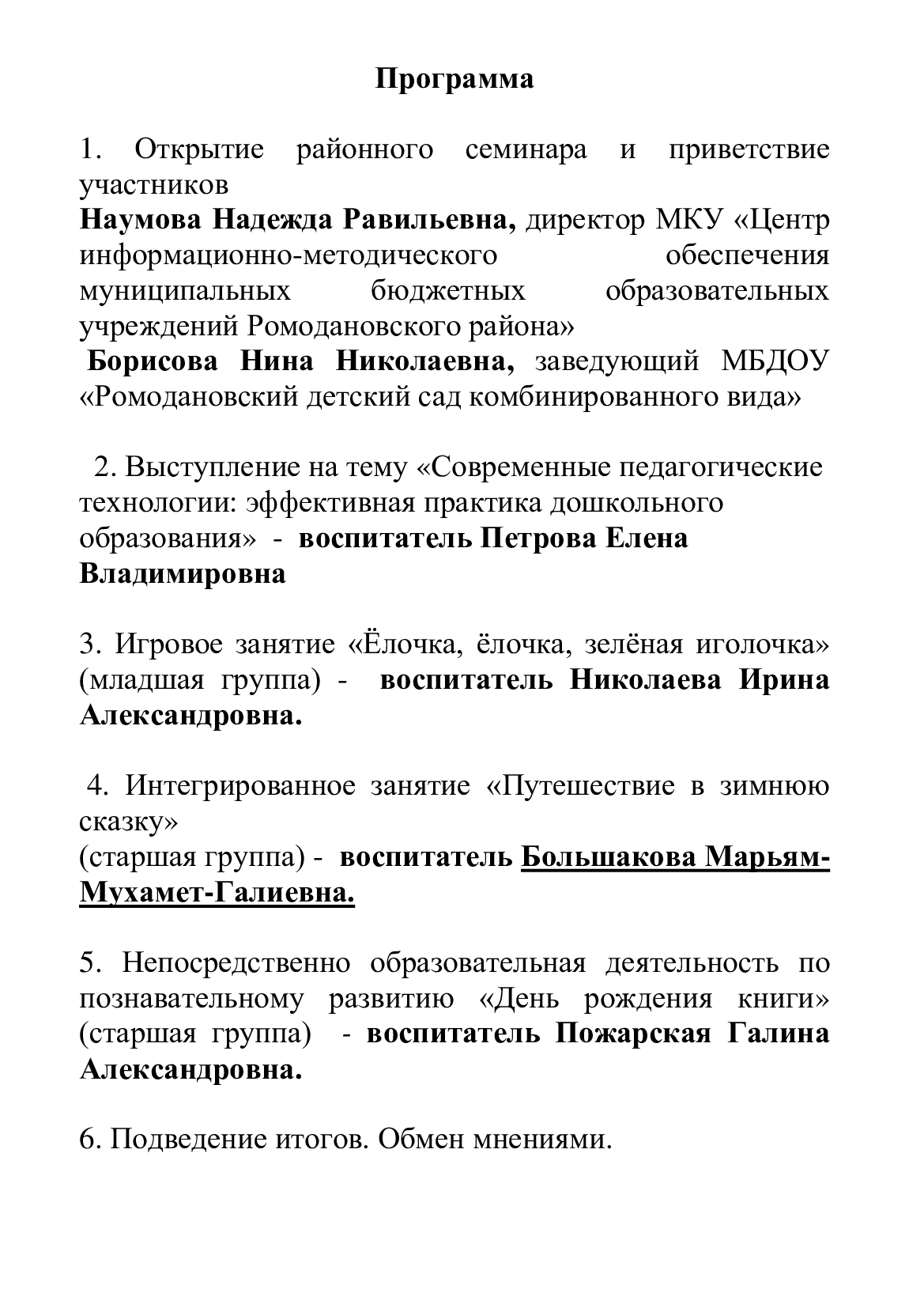 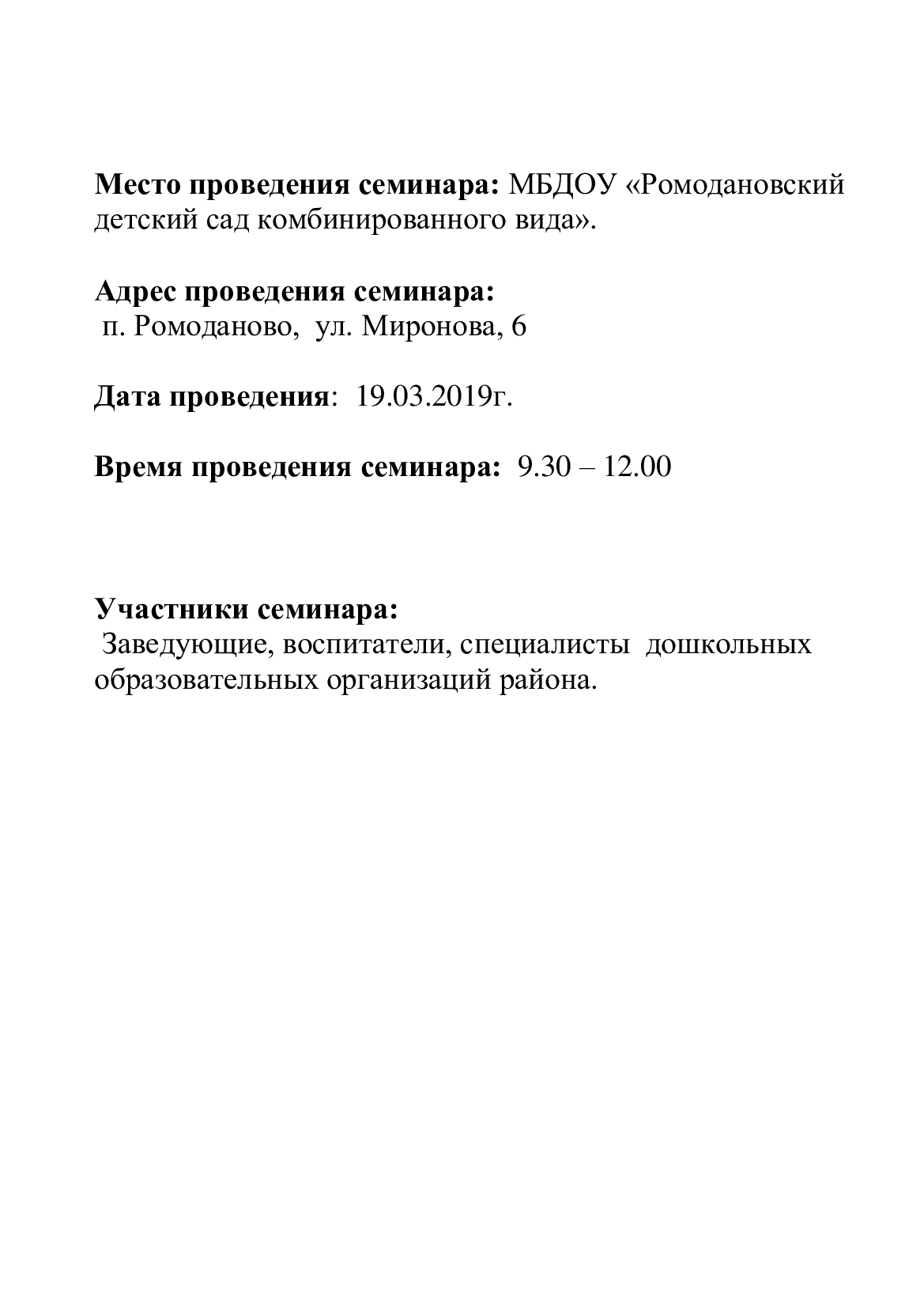 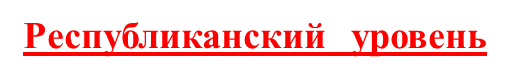 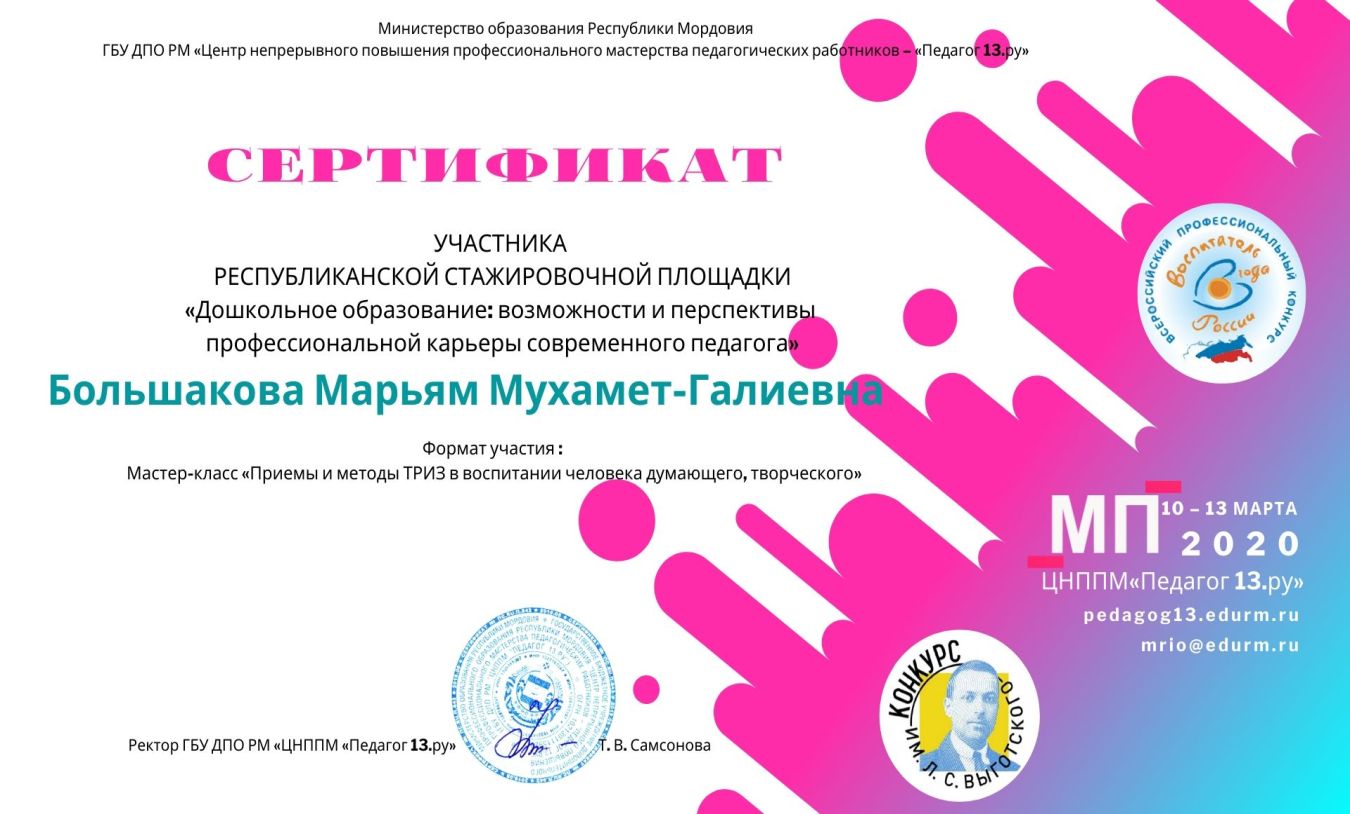 8.Экспертная деятельность
Интернет-сообщество
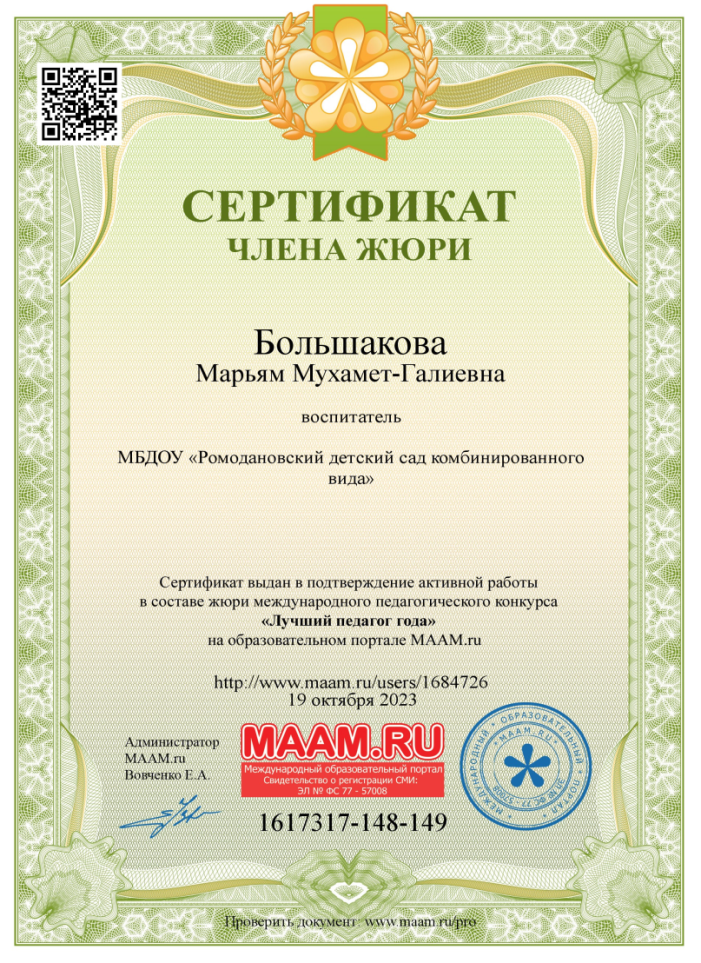 9.Общественно-педагогическая активность педагога: участие в комиссиях, педагогических сообществах, в жюри конкурсов
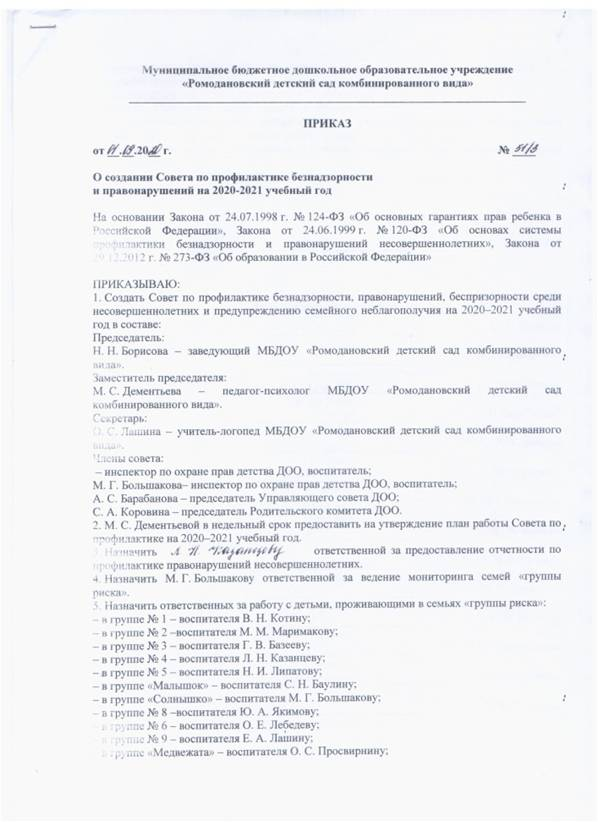 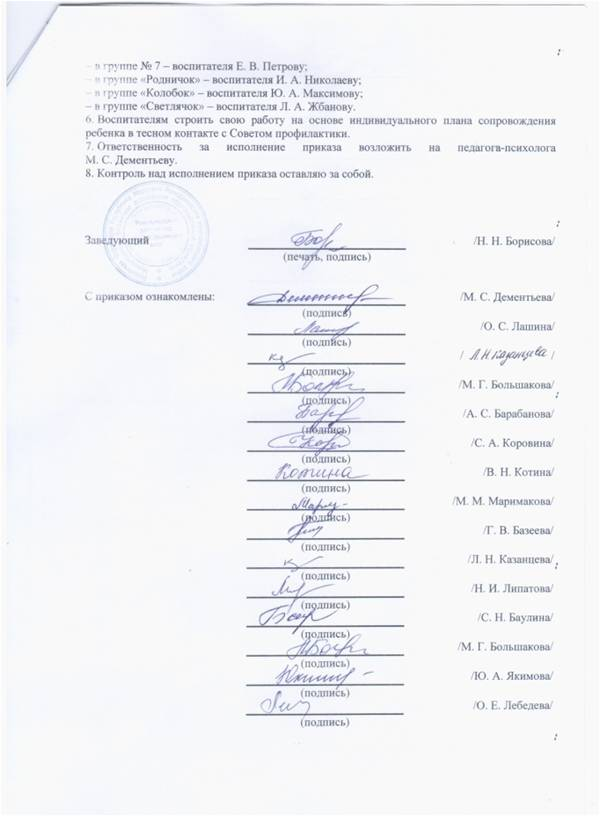 Интернет-сообщество
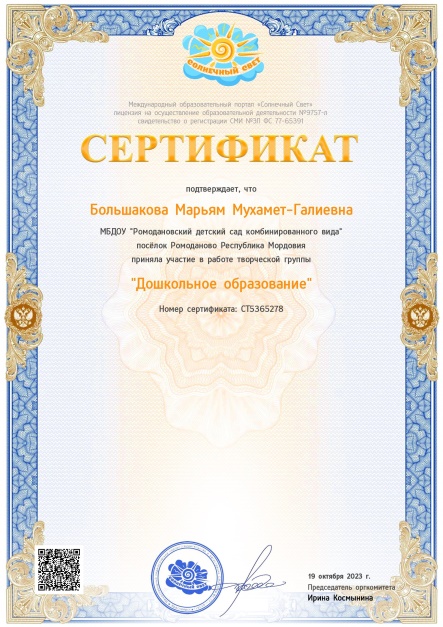 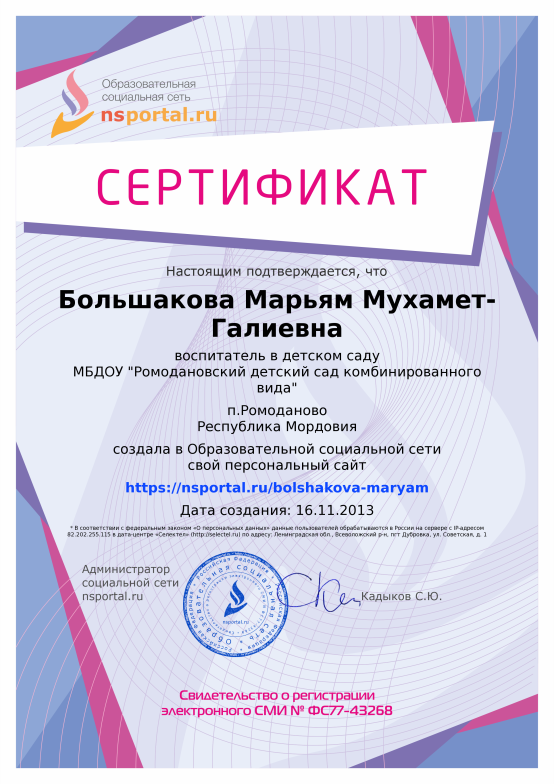 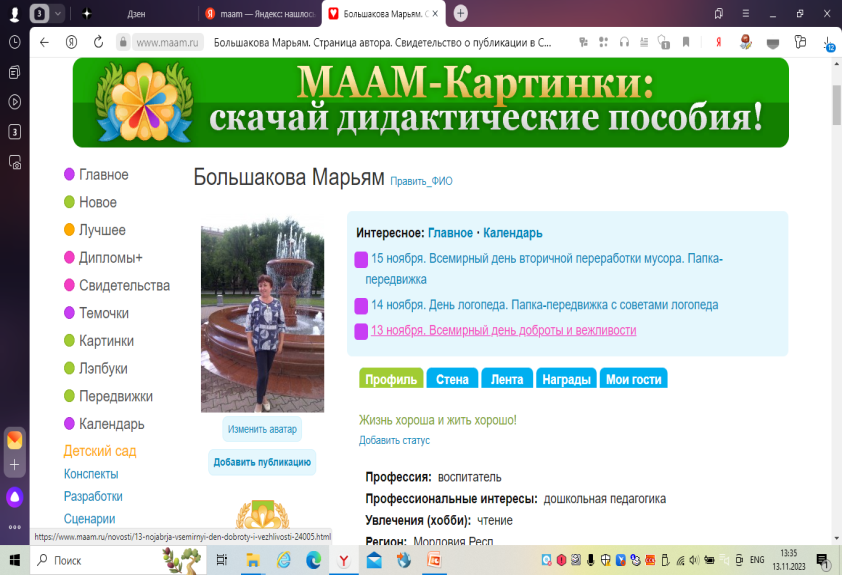 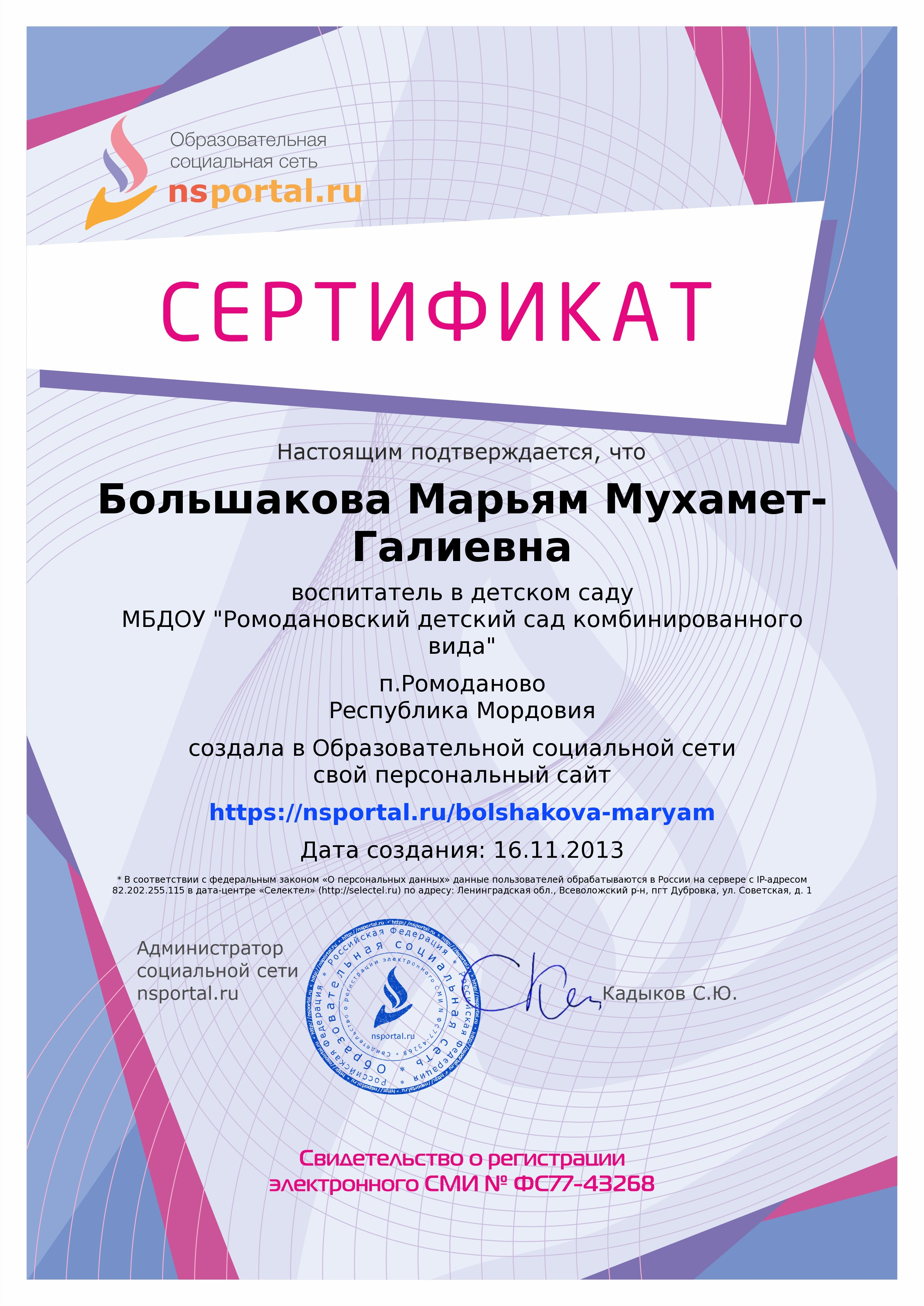 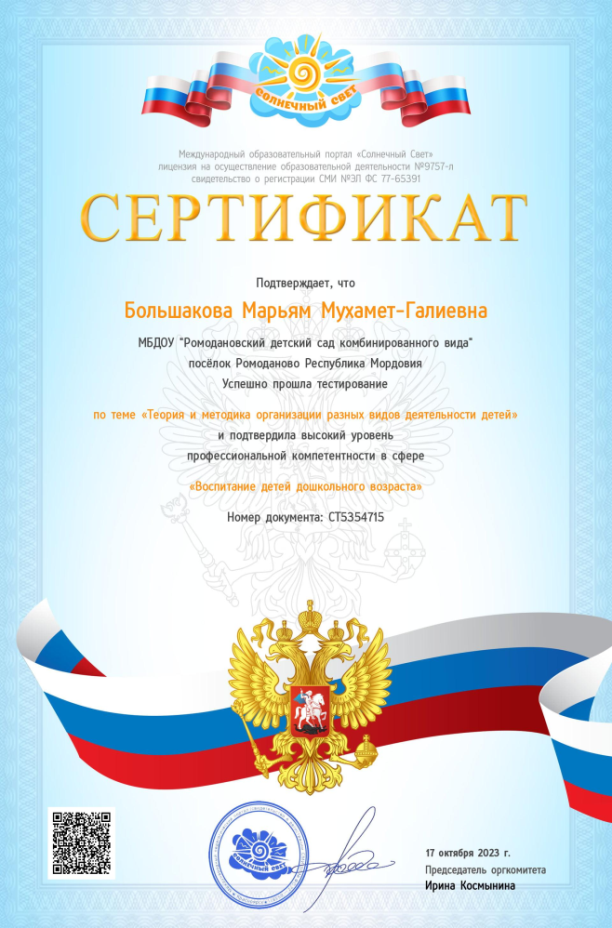 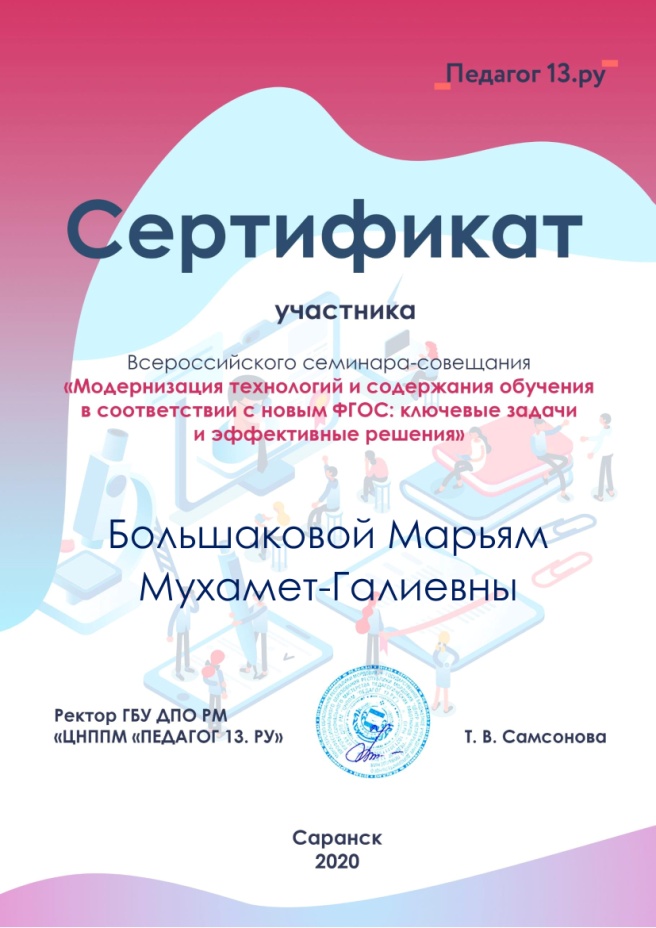 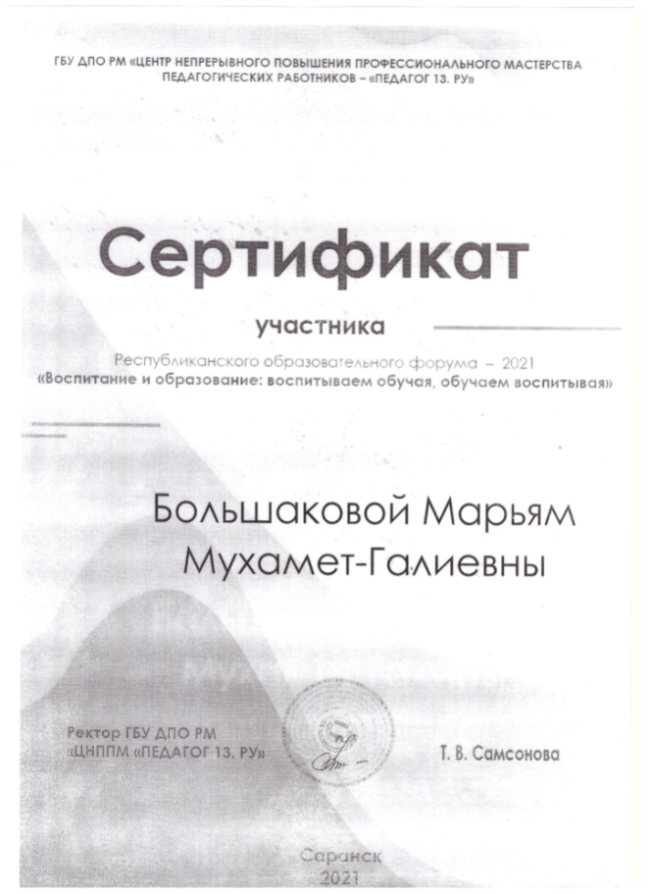 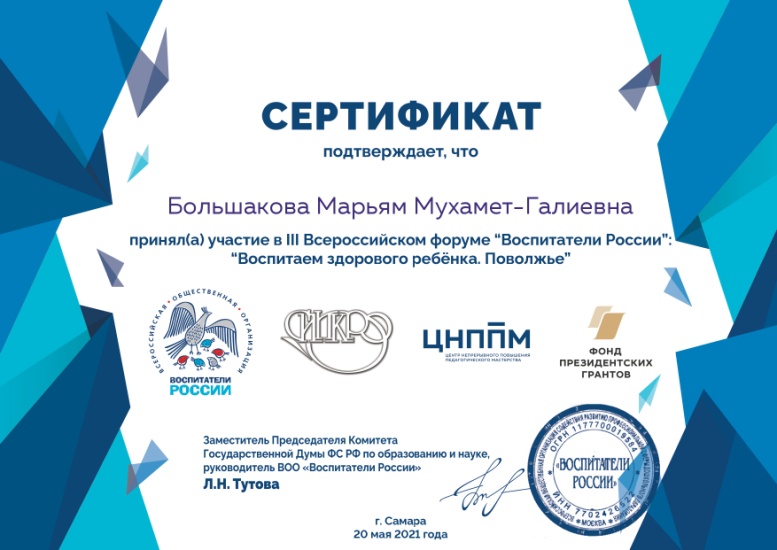 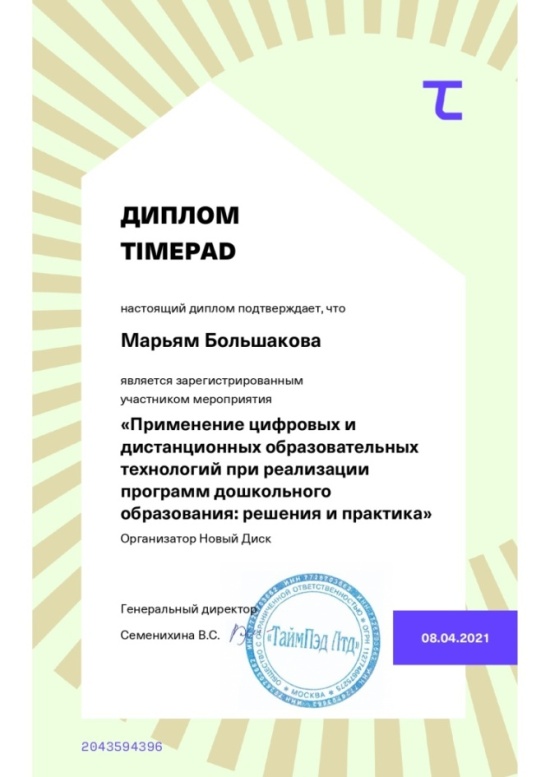 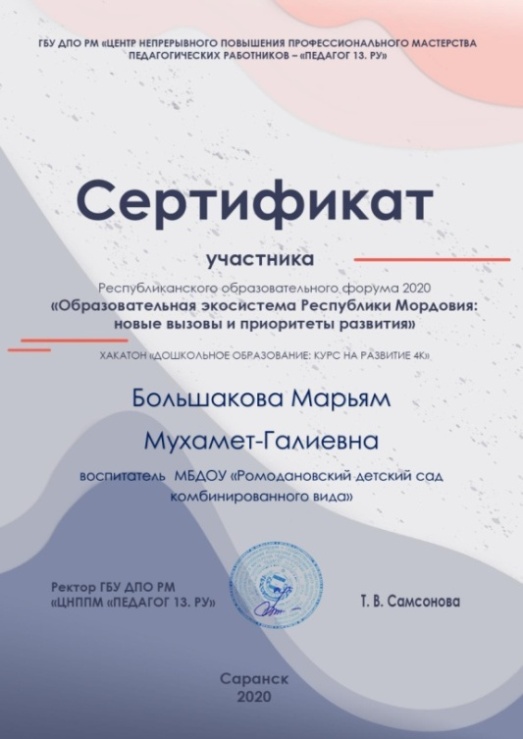 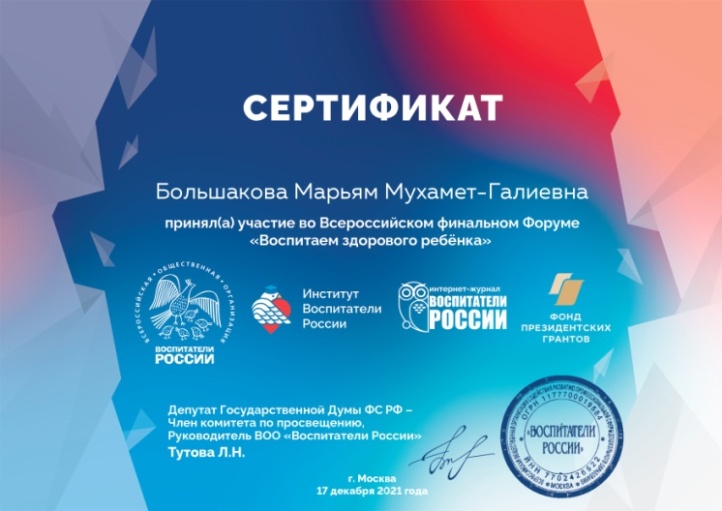 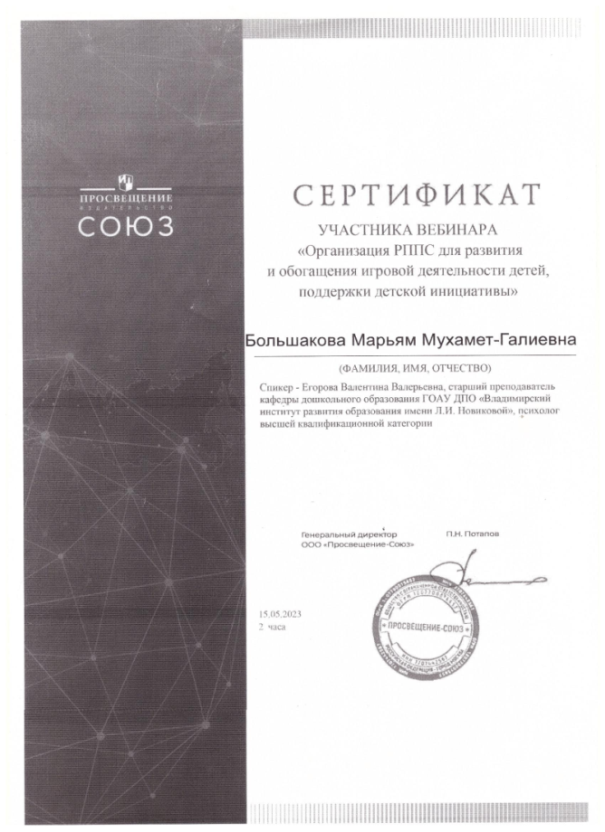 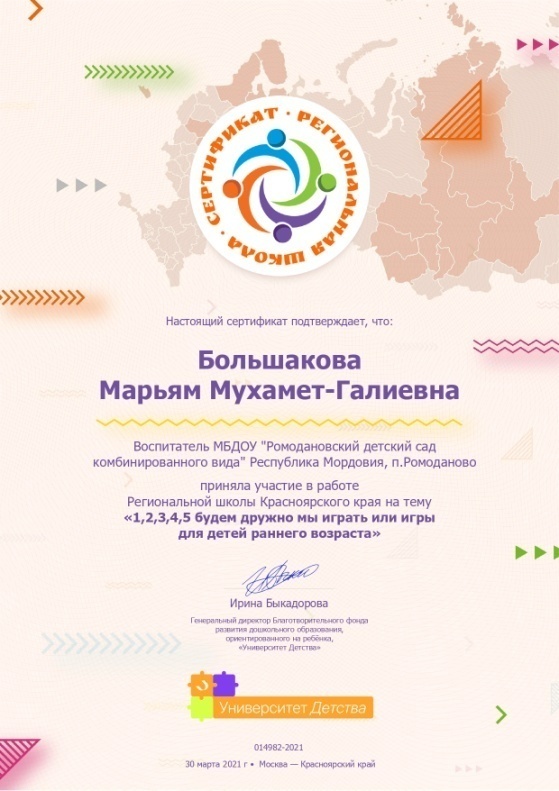 10.Позитивные результаты работы с воспитанниками
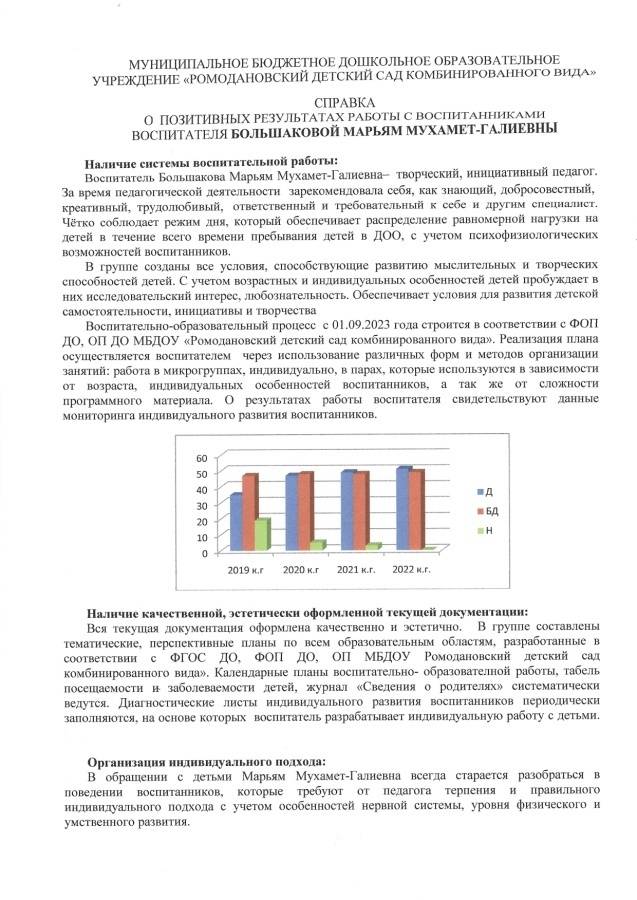 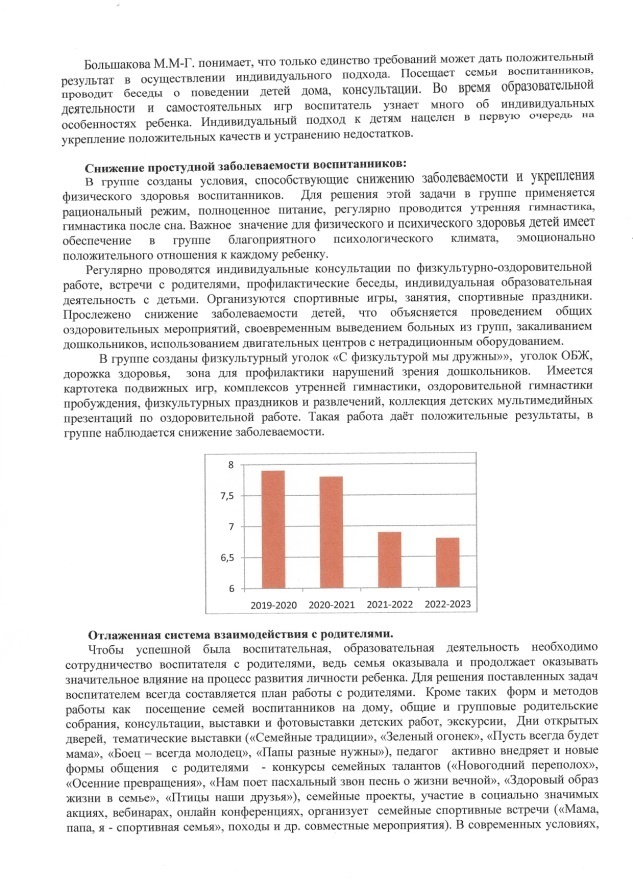 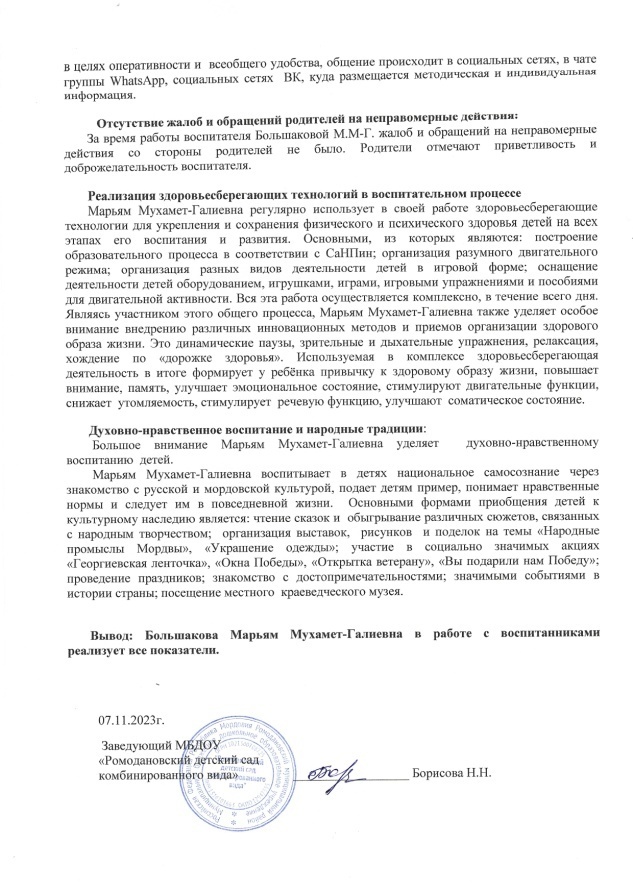 11.Качество взаимодействия с родителями
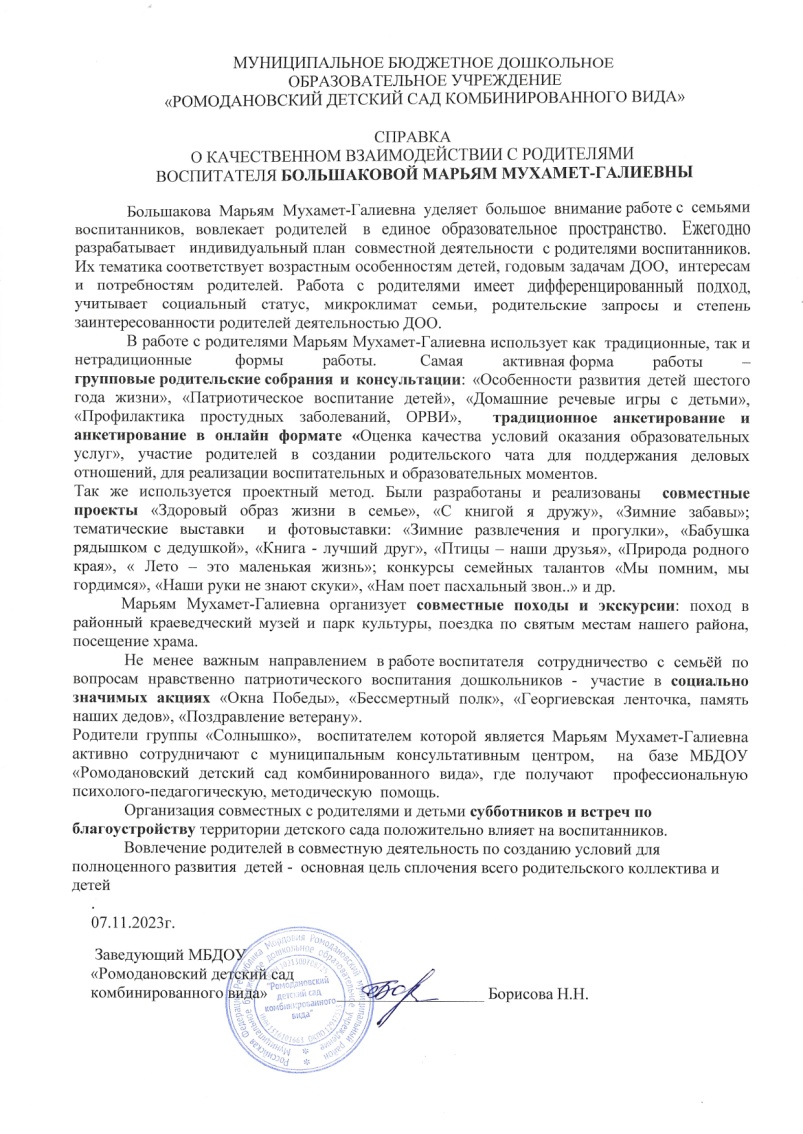 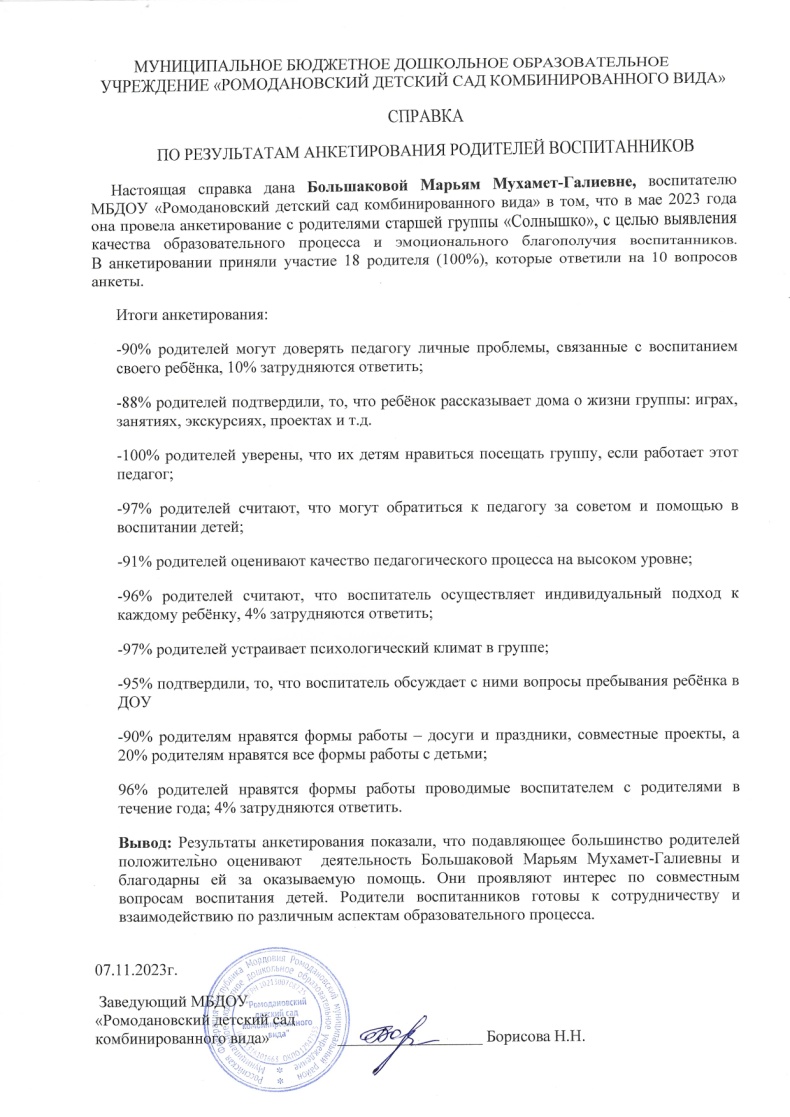 12.Работа с детьми из социально-неблагополучных семей
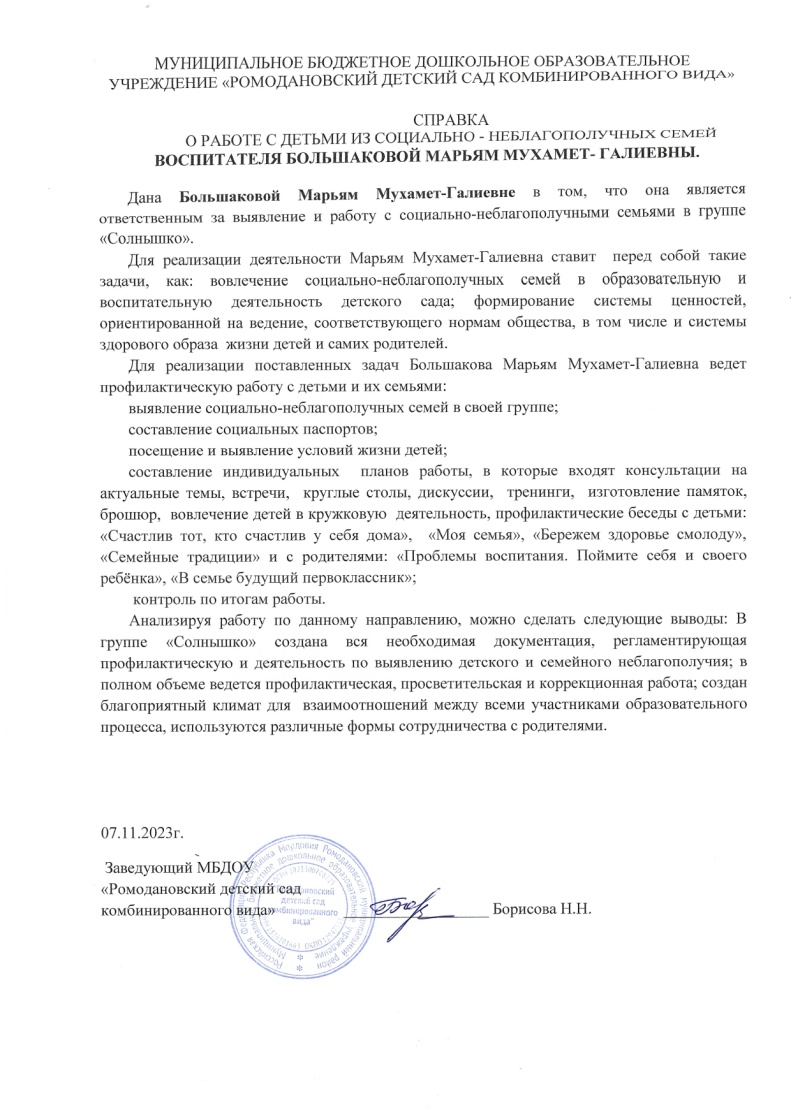 13.Участие педагога в профессиональных конкурсах
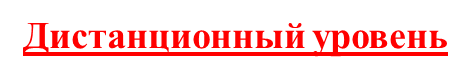 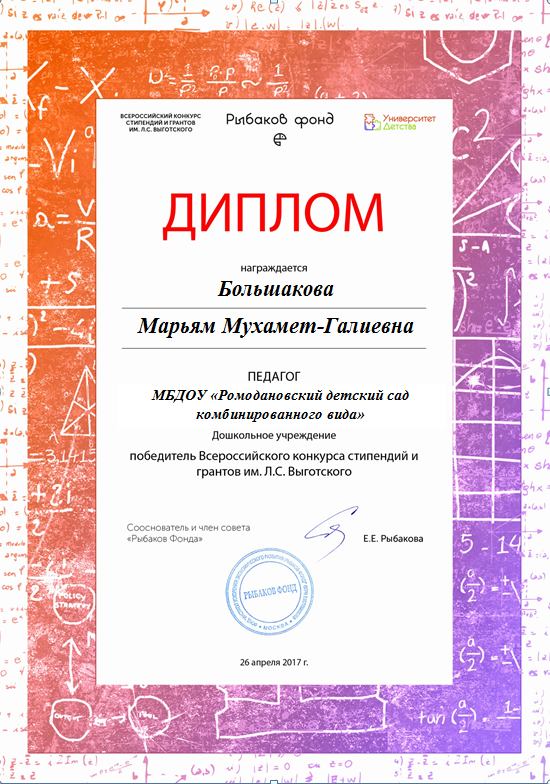 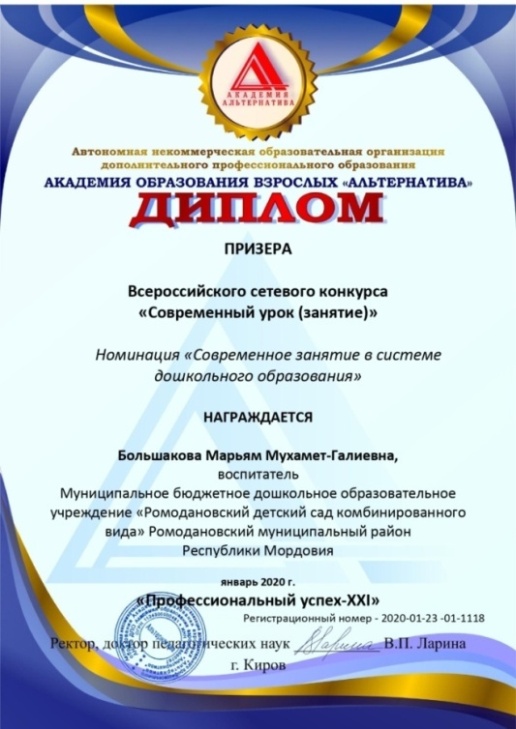 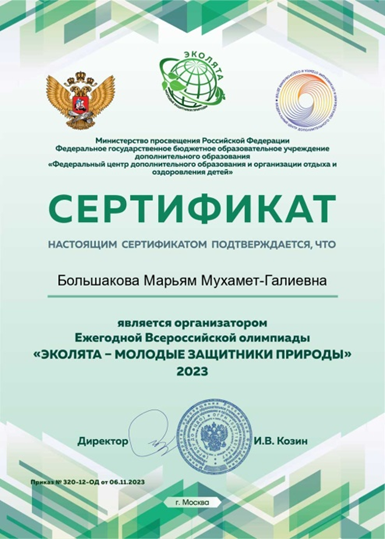 14.Награды и поощрения
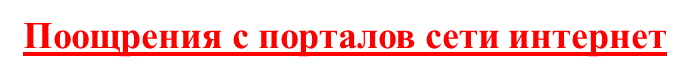 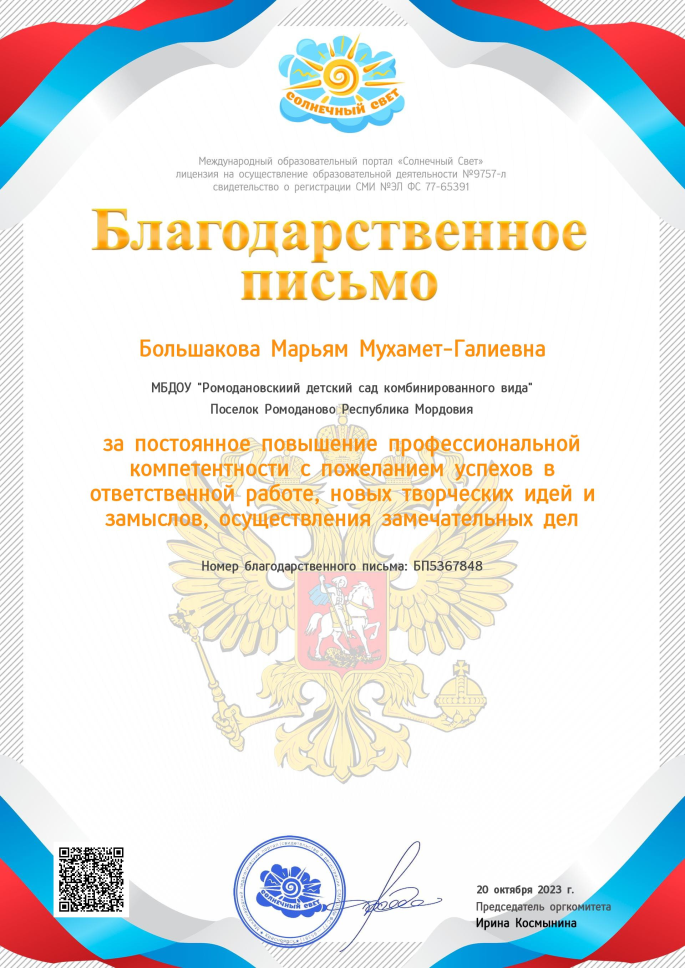 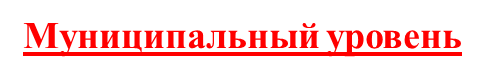 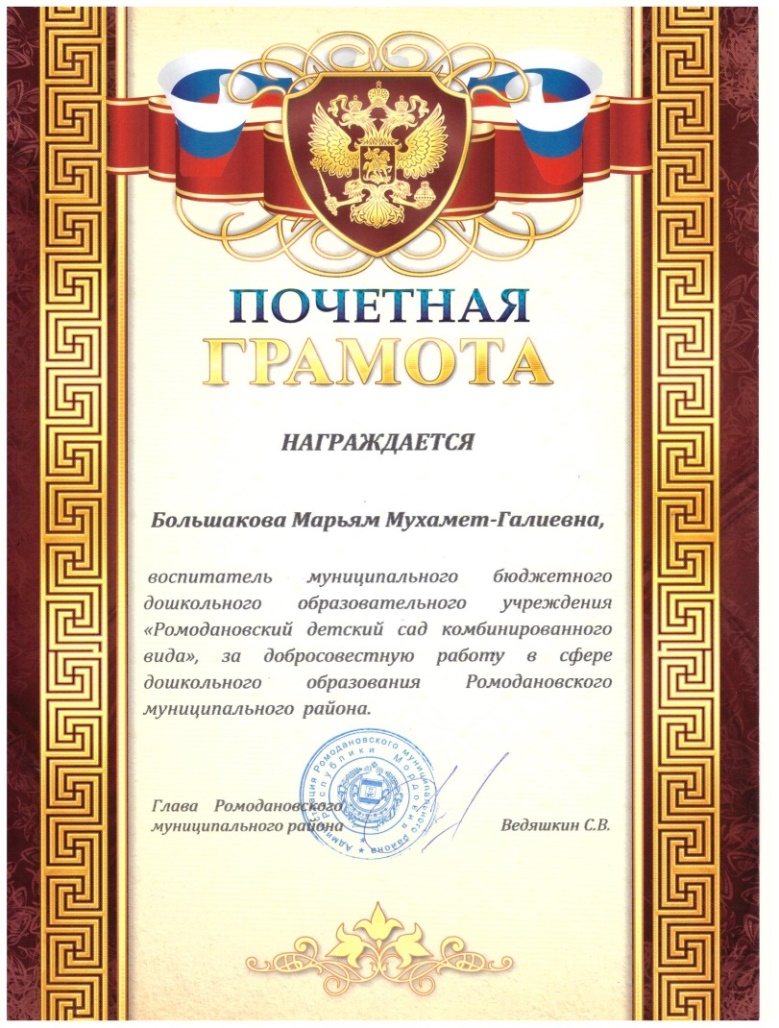